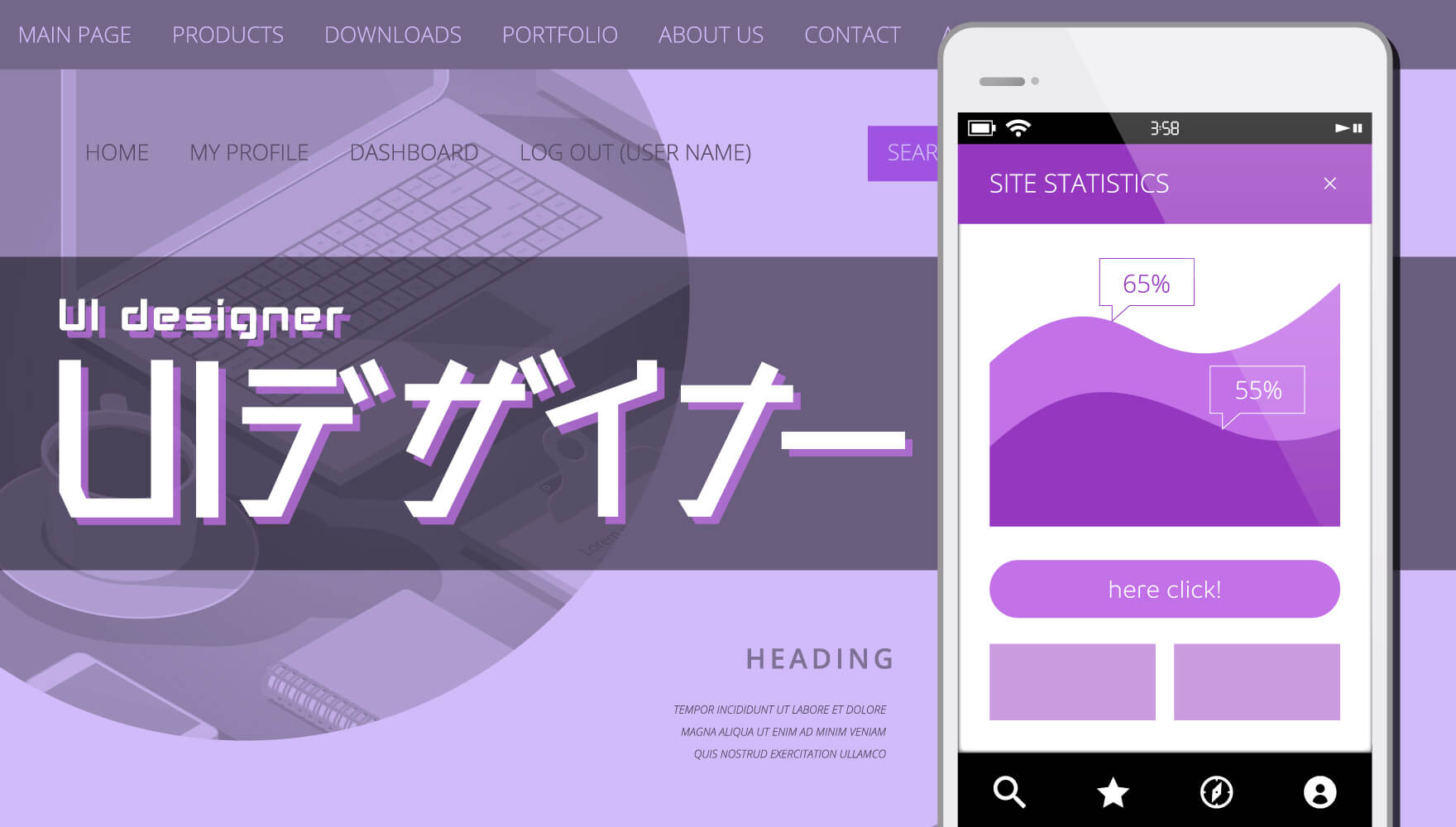 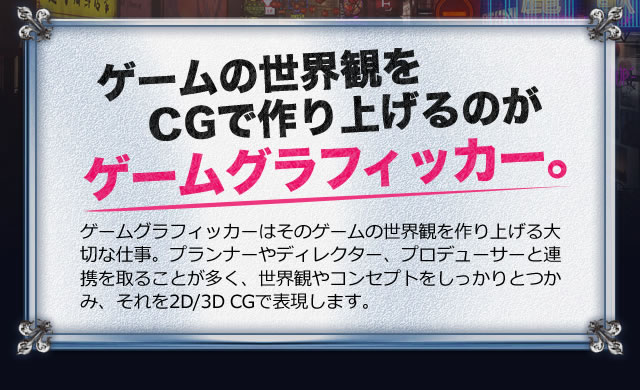 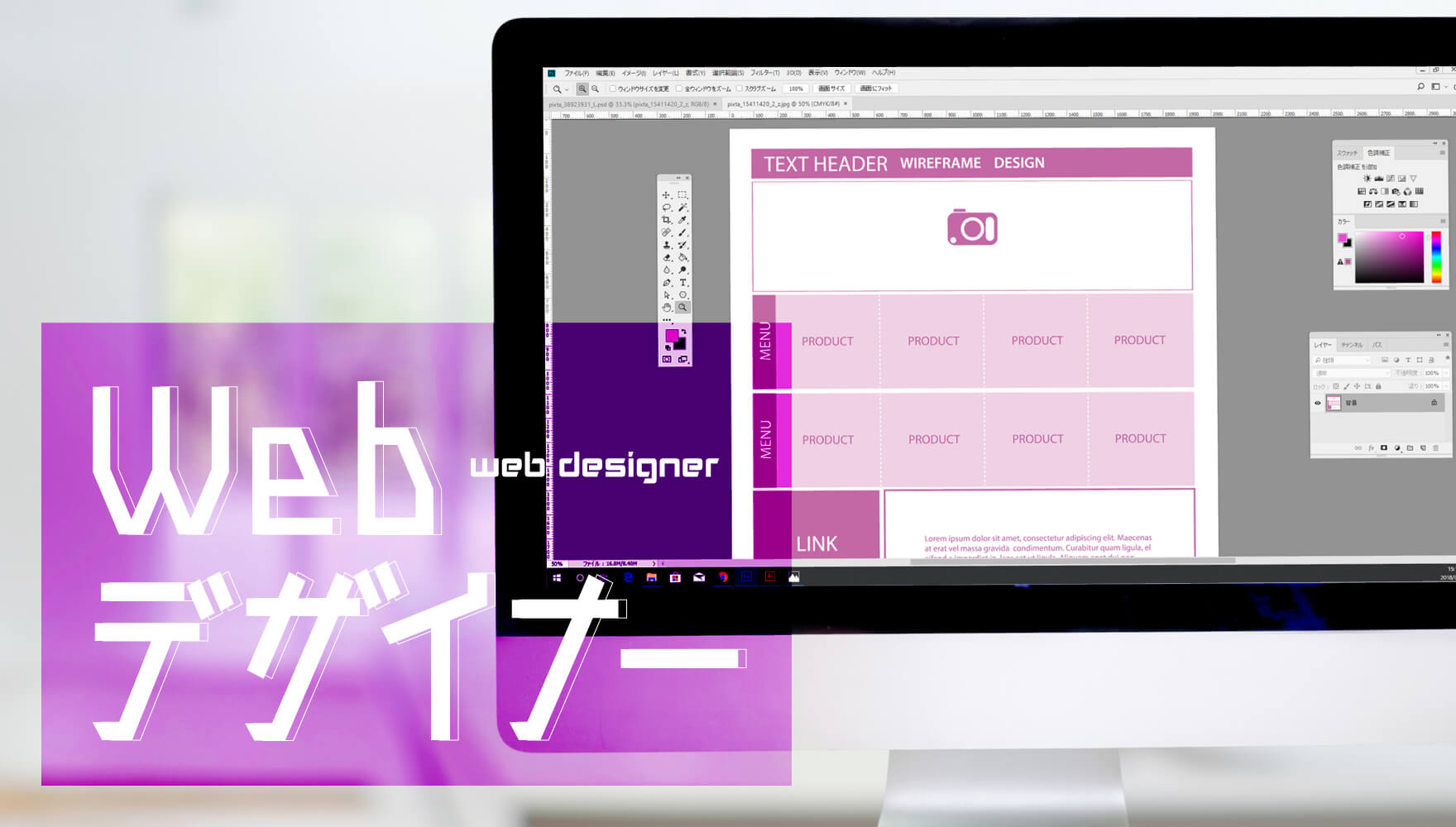 専門を活かした業種•職種
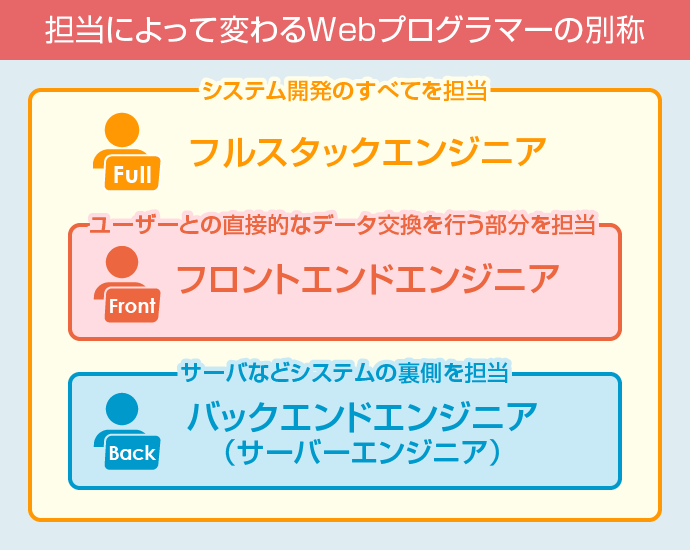 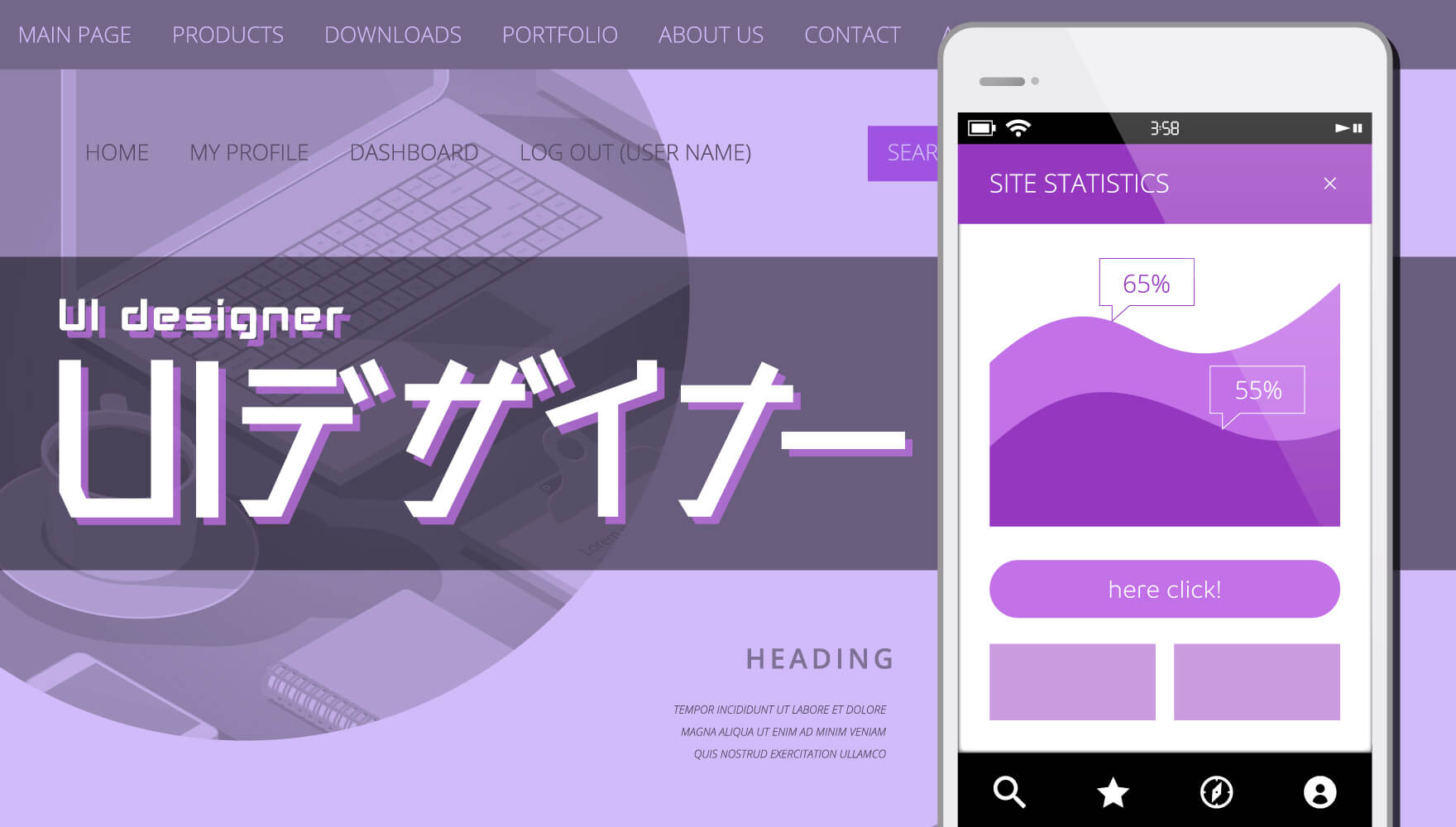 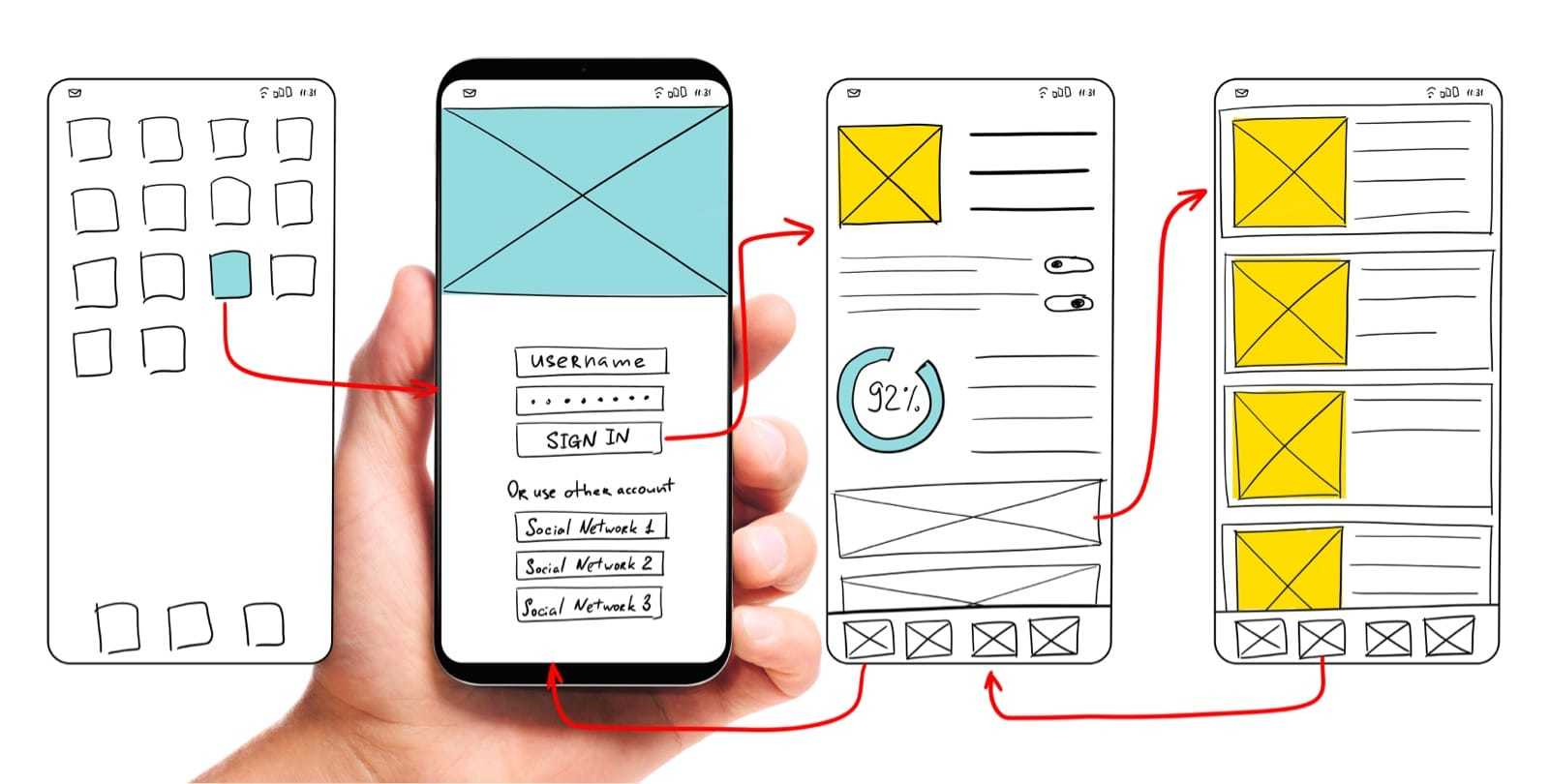 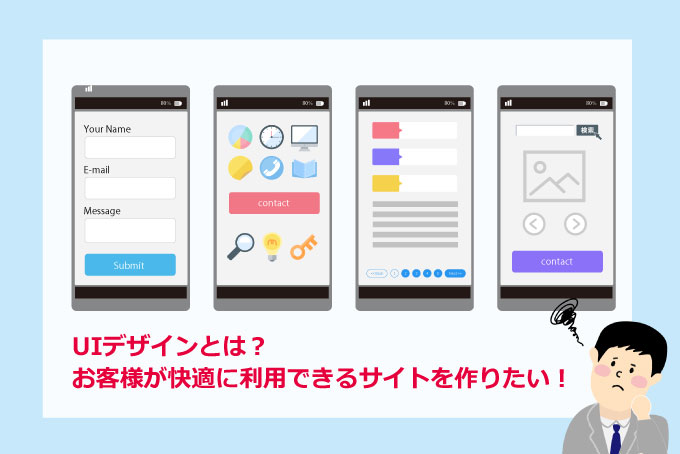 授業ピックアップ!! ～お勧めの授業
コンピュータグラフィックス基礎 / 2DCG作品例
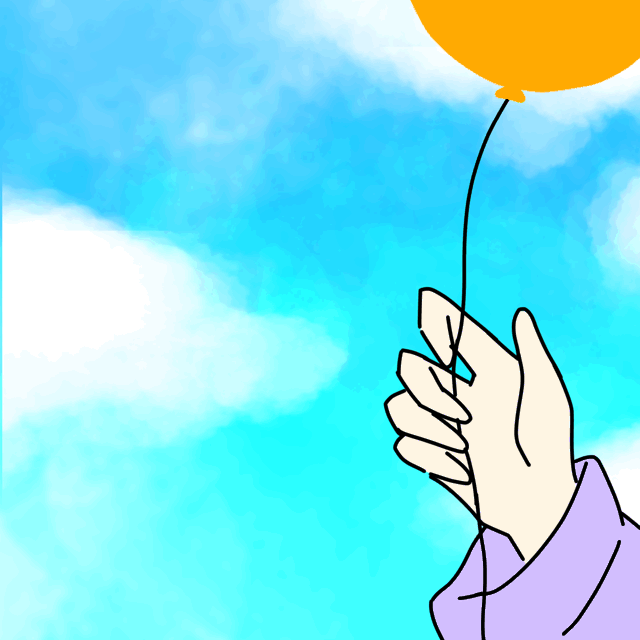 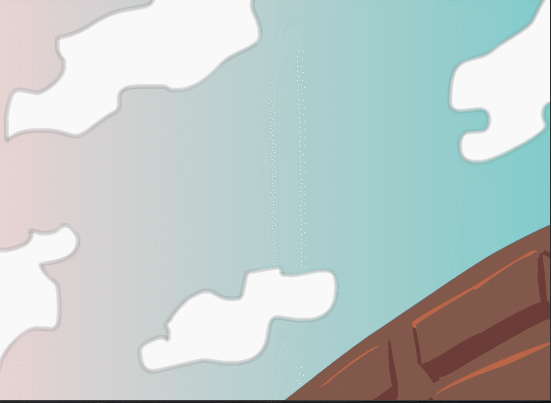 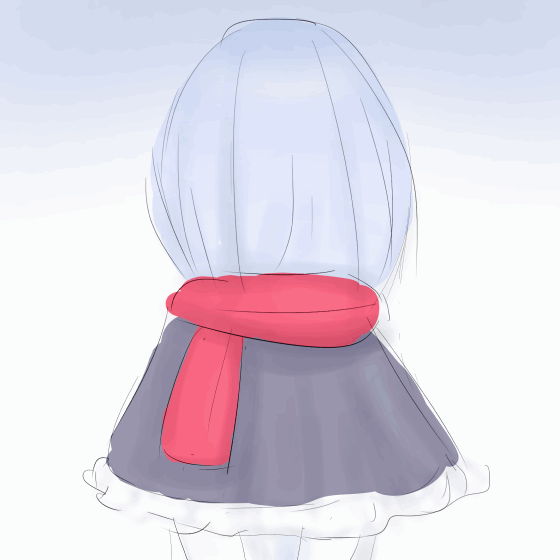 4
授業ピックアップ!! ～お勧めの授業
コンピュータグラフィックス基礎 / 作品例
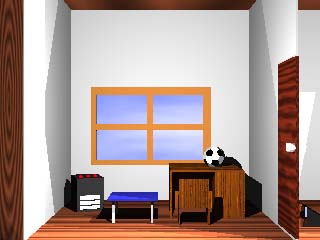 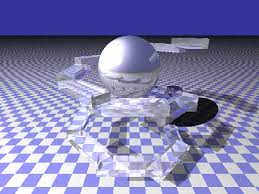 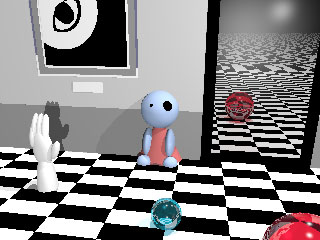 5
教員紹介 (研究分野)
私（安岡）は、あくまでも代理です
次年度は、後任の新しい先生が担当
後任の先生の研究テーマは未定です
安岡 広志 （ヤスオカ ヒロシ） （Web＆UIデザイン）
 視覚伝達デザインの研究
 ネットワーク（サーバ）を使った学習支援ツールの研究
 見て聞いて操作することによって伝わるあらゆる
   メディア・インターフェースの研究
２Dコンピュータグラフィックス
WEBデザイン
モバイルゲーム
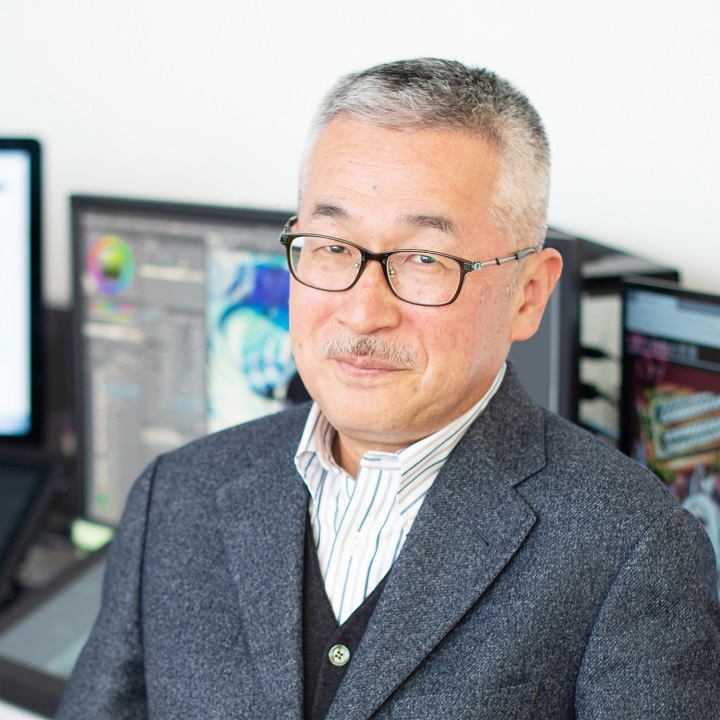 研究室・ゼミ紹介
安岡ゼミ
Webサイトの構築とグラフィックデザイン
UIデザインについて
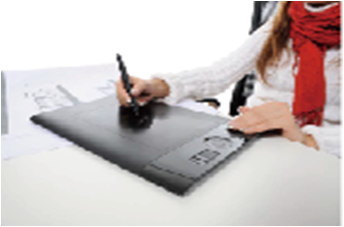 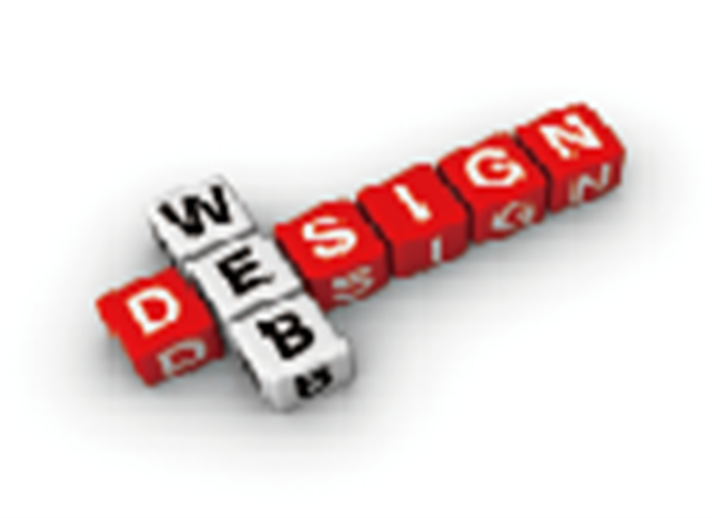 2Dアニメーション
オリジルＷｅｂデザイン
研究室・ゼミ紹介
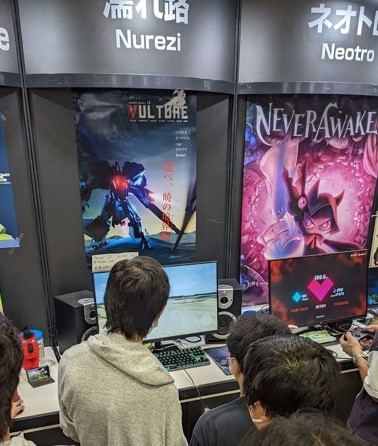 安岡ゼミ
4年ゼミ生　　
東京ゲームショーに
個人で参加
｛作品動】https://www.youtube.com/watch?v=QNoilAlT4Jg【作品WEBサイト】https://twitter.com/Vulture_03
研究室・ゼミ紹介
安岡ゼミ
Webサイトの構築とゲーム
Ｗｅｂアニメーション
オリジナルＷｅｂデザイン
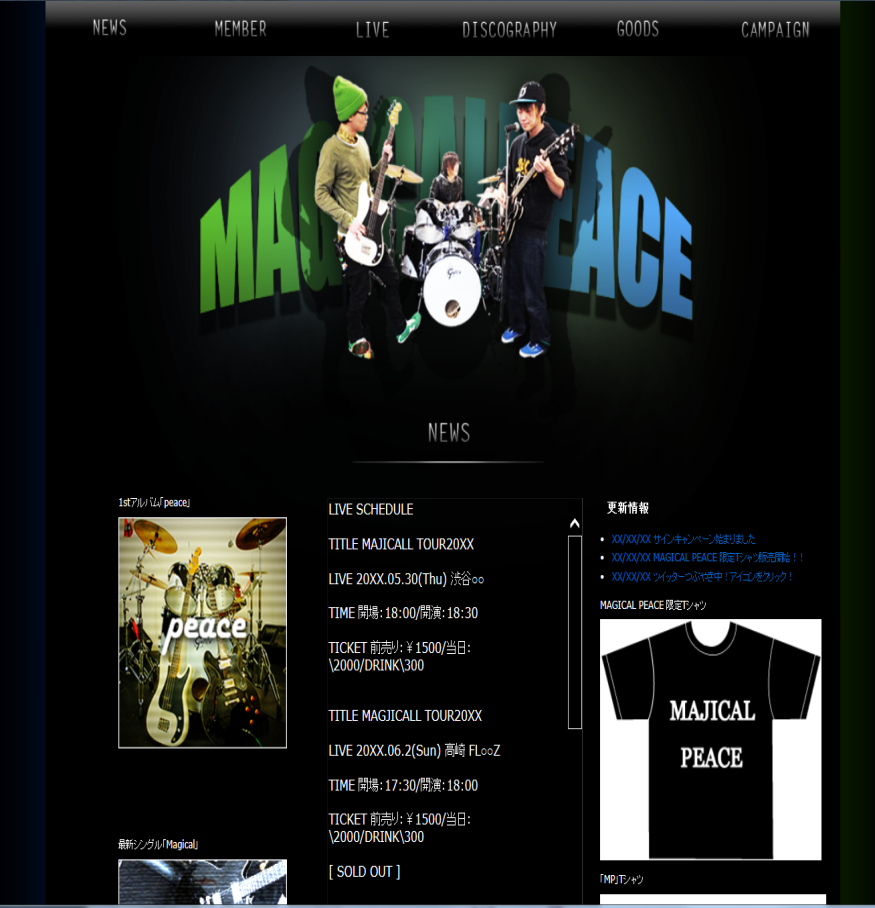 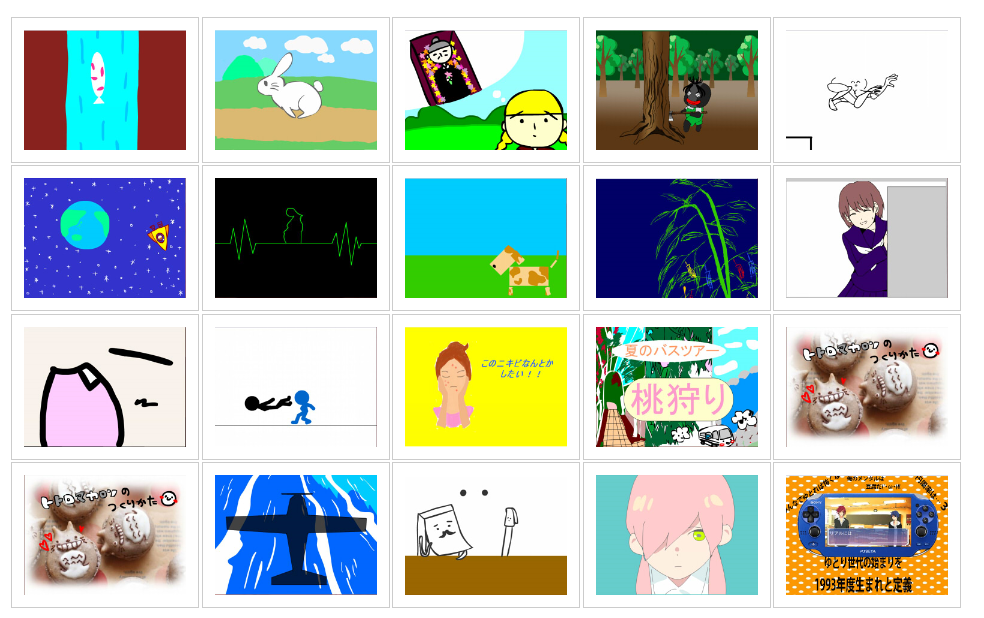 研究室・ゼミ紹介
安岡ゼミ
オリジナル　アニメキャラクターデザイン
ゲーム会社への就職活動にむけて　

卒業学生のポートフォリオ作品　
PDFファイルです（クリック1.4MB)

ポートフォリオ作品とは
就職先に「私はこういう作品を作っ
ていました」とアピールするための作
品集です